ПРЕПАРАТ № 27. ГЛАДКАЯ МЫШЕЧНАЯ ТКАНЬ
ПРЕПАРАТ № 28. ПОПЕРЕЧНО-ПОЛОСАТАЯ МЫШЕЧНАЯ ТКАНЬ. ЯЗЫК КРОЛИКА
СТРОЕНИЕ САРКОМЕРА
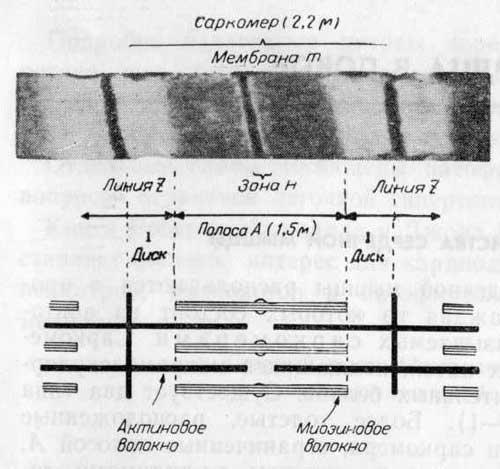 Z-линия телофрагма
Сарколемма
Триада
Т-трубка
Терминальная часть ЭПС
L-канальцы
Миофибриллы
Митохондрии